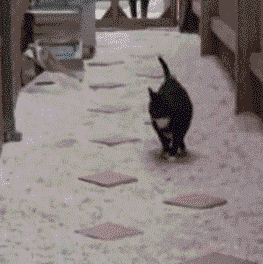 МАНЕЖ ДЛЯ ВЫЕЗДКИ.
ЩЕРБАКОВА ВЕРА
ВЫЕЗДКОВЫЙ МАНЕЖ 20 Х 60 М.
ВЫЕЗДКОВЫЙ МАНЕЖ 20 Х 40 М.
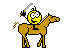 Для соревнований на пони и любительских езд.
Аллюры
Аллюр – тип движения лошади.
РУССКИЙ
движения
АНГЛИЙСКИЙ
movements, action
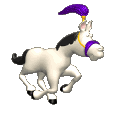 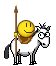 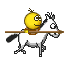 Аллюры
АНГЛИЙСКИЙ
walk
РУССКИЙ
шаг
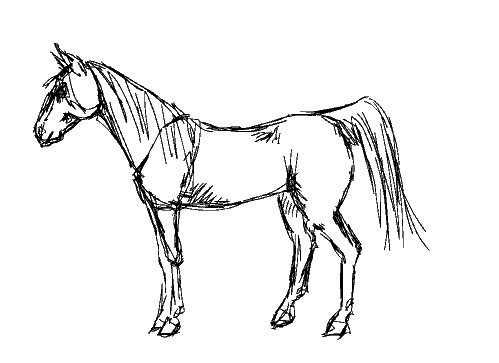 Аллюры
АНГЛИЙСКИЙ
trot
РУССКИЙ
рысь
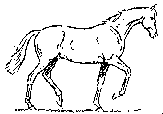 Аллюры
РУССКИЙ
иноходь
медленная иноходь
АНГЛИЙСКИЙ
pace
amble
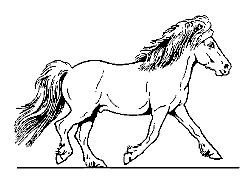 Аллюры
РУССКИЙ
галоп
АНГЛИЙСКИЙ
gallop
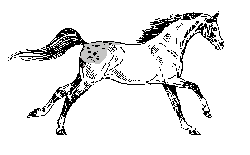 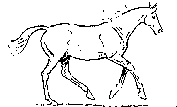 РУССКИЙ
кентер
АНГЛИЙСКИЙ
canter
Аллюры
РУССКИЙ
контргалоп
АНГЛИЙСКИЙ
counter canter
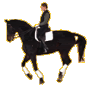 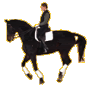 СПАСИБО ЗА ВНИМАНИЕ!
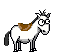